April Roundtable2025Roundtable Commissioners:Denise WilliamsAbby MacIntyreShane Lege
[Speaker Notes: Welcome & Introductions]
Opening: Order of the Arrow
Presentation of Colors
OA Chapter Update
Hot Topics:
Update to Guide to Advancement regarding Eagle 
Letters of reference are kept confidential and are destroyed in accordance with Scouting America Advancement Policy at the Board of Review or Appeals Process.
BSA Fundraising Rules
Update on Uniforms
Arrowhead District Website and GroupMe
www.arrowheaddistrict.com
[Speaker Notes: In other words, the letters of reference required by Eagle Scout rank requirement 2, should be destroyed by the Eagle Board of Review if the scout successfully completes the board of review.  If an appeal procedure is appropriate, the refences will remain a part of the Eagle package until the appeal process is completed.]
Arrowhead District Camporee
Arrowhead Twilight Camp
Safety Moment: Health Forms
Don’t forget to complete your health forms for your units upcoming adventures!

Health Forms consist of Part A, B, & C
Membership Moment:
Recruit!
Recruit!
Recruit!

What is your plan?
Cub Scout Topic:  Closing Out The Year!
Rank Advancement
Bridging
Summer Activities
Recruiting Plans for Next Year
Troop Topic: Troop Led Programs- How to Succeed
For upcoming events:
Go to www.arrowheaddistrict.com
Help Arrowhead Pick a New Mascot:
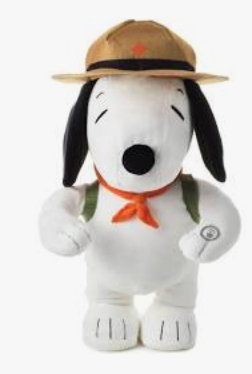 What is your suggestion?
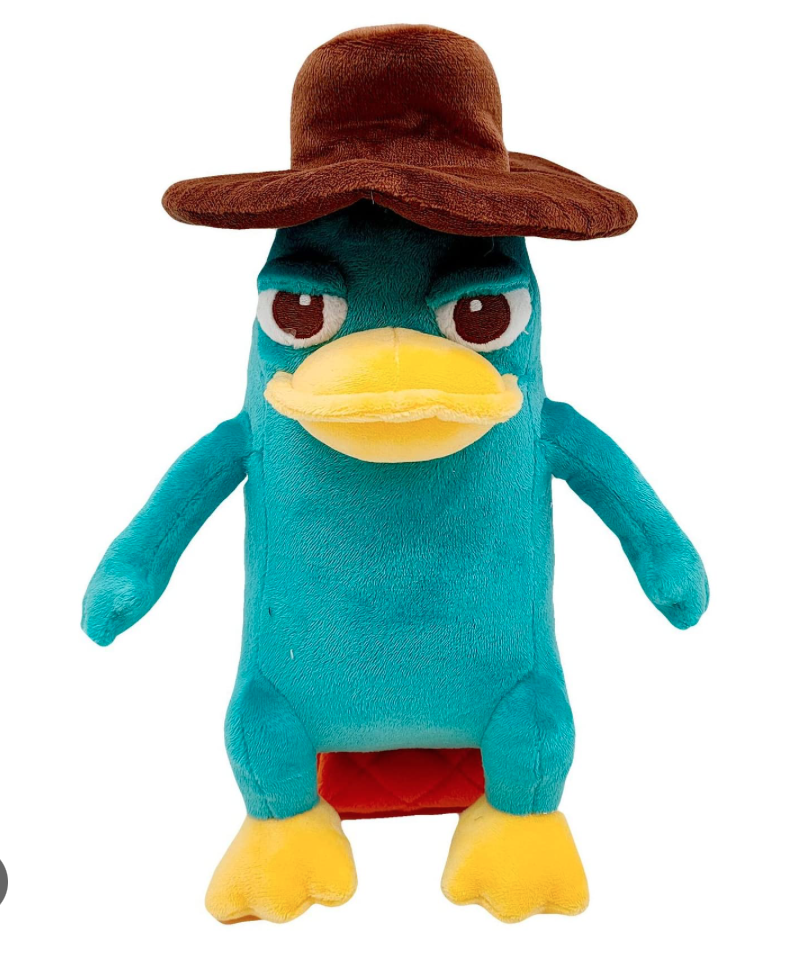 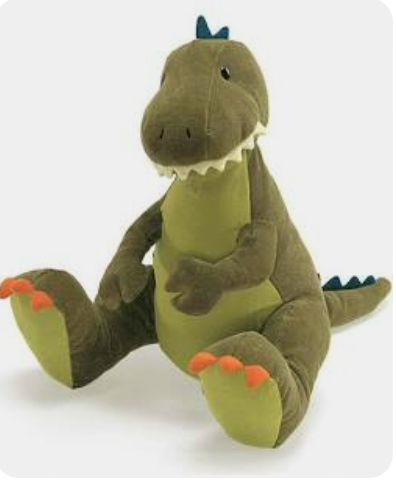